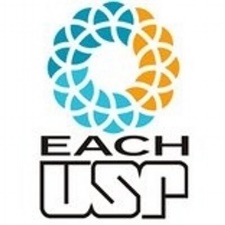 Disciplina: ACH4106-Biologia do Corpo Humano


Aula: 05

SISTEMA REPRODUTOR

Prof. Elidamar Nunes de Carvalho Lima 
email: elidamarnunes@gmail.com


São Paulo, 01 de Outubro de 2020
1
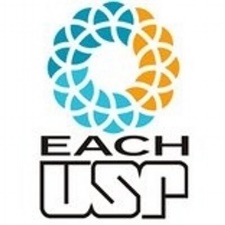 ROTEIRO-CONTEÚDO
Sistema Reprodutor Feminino
Sistema Reprodutor Masculino
Artigo Científico
2
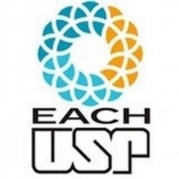 SISTEMA REPRODUTOR
Conceitos Gerais
• Sistema reprodutor feminino e masculino 
• Composto	por	órgãos	vitais	que	garantem	a	perpetuação	da  espécie humana
• São protegidos pelo  esqueleto
• O	sistema	reprodutor	humano	possui	uma	série	de órgãos	e  estruturas que permitem a realização da reprodução sexuada
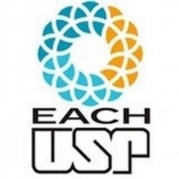 SISTEMA REPRODUTOR
Vantagens da Reprodução Sexuada
Promove o aumento da variabilidade genética

Aumenta	a	chance	de	adaptação	da	espécie	caso	o	ambiente  alterações

Permite a evolução das espécies para novas formas

Segregação independente dos cromossomos homólogos
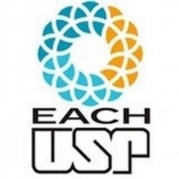 SISTEMA REPRODUTOR
Desvantagens da Reprodução Sexuada
- Alto consumo de energia
- Formação dos gametas
- Cópula (ato sexual)
- Competição por parceiro sexual
FISIOLOGIA DO  SISTEMA  REPRODUTOR  FEMININO
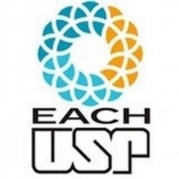 SISTEMA REPRODUTOR
O que é Reprodução?
REPRODUÇÃO  MANUTENÇÃO E	PERPETUAÇÃO  DA ESPÉCIE
SISTEMA REPRODUTOR - Células Reprodutivas
Produz
Transporta
Estoca
Nutre
SISTEMA REPRODUTOR
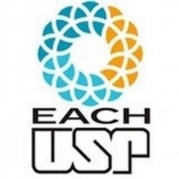 Como é o fluxo da reprodução?
OVÁRIO X TESTÍCULO
GAMETAS
ZIGOTO      	SER
SISTEMA REPRODUTOR FEMININO
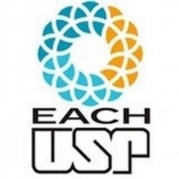 Anatomia
Fímbrias
Oviduto
Ovário  Útero
Cérvix


Lábios Maiores  Orifício Vaginal
SISTEMA REPRODUTOR FEMININO
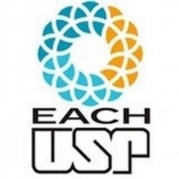 Anatomia
HORMÔNIOS OVARIANOS
(Estradiol, Estrona e Estriol)
ESTRÓGENOS
ESTERÓIDES
PROGESTERONA
INIBINA  RELAXINA  OUTROS
PEPTÍDICOS
SISTEMA REPRODUTOR FEMININO
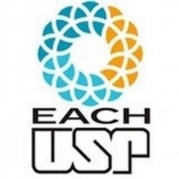 Desenvolvimento Folicular
SISTEMA REPRODUTOR FEMININO
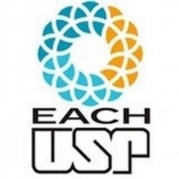 Ciclo menstrual
SISTEMA REPRODUTOR FEMININO
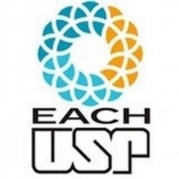 Ciclo Uterino
ANABOLIZANTES ESTEROIDAIS
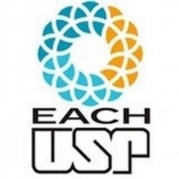 Década de 1950: anabolizantes ou esteróides  anabólicos, derivados sintéticos da testosterona
Aumento da Massa Muscular: aumento da síntese
• Redução do catabolismo de proteínas no organismo,  que associada a exercícios físicos aumenta a massa  muscular e a força.
ANABOLIZANTES ESTEROIDAIS
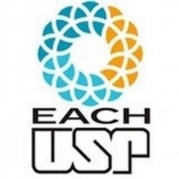 Efeitos no organismos
Cérebro:	dores	de	cabeça,	tonturas,	alteração  paranóia

Laringe: alteração	permanente	das	cordas  mulheres (a voz fica mais grave)
S. Cardio-vascular: hipertrofia do músculo cardíaco, que pode  levar a infarto em jovens. Aumento dos níveis de LDL-colesterol  plasmáticos.

Fígado: aumento da produção da enzima transaminase,  responsável pelo seu metabolismo. O órgão passa a trabalhar  demais.
ANABOLIZANTES ESTEROIDAIS
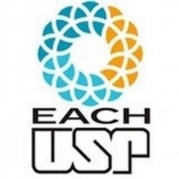 Efeitos no organismos
Rins e aparelho urinário: retenção de água, sobrecarregando os rins e, a longo prazo, podem  aparecer tumores, queimação e dor ao urinar
Pele: acne (tipo grave), crescimento excessivo de pêlos nas  mulheres, calvície precoce nos homens, estrias
Aparelho reprodutor: atrofia dos testículos e dor no saco  escrotal, ginecomastia, esterilidade feminina e masculina (são  necessários de seis a trinta meses para que o homem volte a  produzir espermatozóides), aumento do clitóris (cresce como se  fosse um pequeno pênis), alteração do ciclo menstrual, atrofia do  útero e da mama, aumento da libido inicialmente e queda depois  do uso repetido.
ANABOLIZANTES ESTEROIDAIS
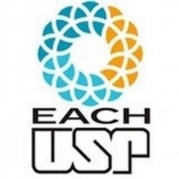 Efeitos no organismos
Músculos: aumento da massa muscular por redução do  catabolismo protéico nas fibras musculares.
Tecido Adiposo: diminuição da quantidade de gordura do  corpo
Ossos: na puberdade, os anabolizantes aceleram o fechamento  da epífises (regiões do osso responsáveis pelo crescimento),  reduzindo o período de crescimento, resultando em uma estatura  menor.
Sistema circulatório e imunológico: aumento do número de  hemácias jovens e diminuição dos glóbulos brancos
SISTEMA REPRODUTOR FEMININO
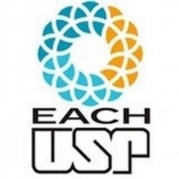 Divisão do sistema reprodutor feminino
• Órgãos internos:
Ovários
Tubas uterinas
Útero
Vagina

• Órgão externo:
1.	Vulva
SISTEMA REPRODUTOR FEMININO
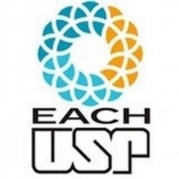 Órgãos internos
1.	Ovários:
Em forma amêndoa
Localizados na cavidade abdominal
Função reprodutora – produzir e amadurecer os óvulos
Função endócrina – produzir hormônios sexuais
SISTEMA REPRODUTOR FEMININO
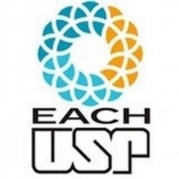 Órgãos internos
Tubas uterinas:
12-14 cm, que se estendem  desde cada um dos ovários  até à parte superior do útero
Local onde ocorre a  fecundação
Possui fímbrias, infundíbulo  e ampola
SISTEMA REPRODUTOR FEMININO
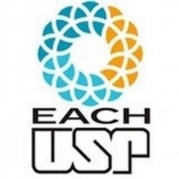 Órgãos internos
Útero
Órgão musculoso e oco
Dividido em fundo, corpo e cólon
Perimétrio, miométrio e endométrio
Miométrio: contrações
Endométrio: abrigar o embrião e formação da placenta
SISTEMA REPRODUTOR FEMININO
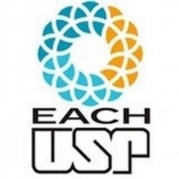 Órgãos internos
Vagina
8 a 10cm de comprimento Recoberta por muco (acidez)
Músculo liso – parede elástica
Liga o colo do útero aos genitais externos
Protegida por uma membrana circular - hímen
SISTEMA REPRODUTOR FEMININO
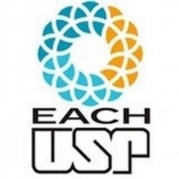 Órgãos externos
Vulva
- Grandes lábios
Dobras de pele que 
servem como proteção
Pequenos lábios
Clitóris - Excitação sexual - contrações
SISTEMA REPRODUTOR FEMININO
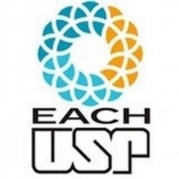 Órgãos externos
- Pregas	cutâneo-mucosas	intensamente
irrigadas - os grandes lábios
- Pregas cutâneo-mucosas que envolvem a  entrada da vagina - os pequenos lábios
SISTEMA REPRODUTOR FEMININO
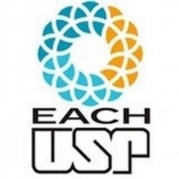 Órgãos externos
 Pequeno órgão de grande sensibilidade,  localizado sobre uma depressão na qual  se abrem o orifício urinário e genital

 É formado essencialmente por tecido  esponjoso
SISTEMA REPRODUTOR FEMININO
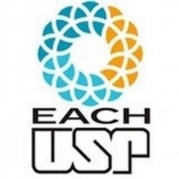 Órgãos externos
Funções:
Fornecer gametas femininos e hormônios
Copular
Conduzir o óvulo
Fertilização
Manter e alojar o feto
Expulsão no parto
Nutrição do lactente
FISIOLOGIA DO  SISTEMA  REPRODUTOR  MASCULINO
SISTEMA REPRODUTOR MASCULINO
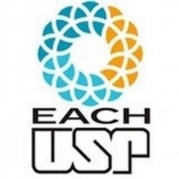 Divisão do sistema reprodutor masculino
Órgão internos:
Testículos
Epidídimos
Ducto deferente
Vesícula seminal
Próstata
Órgão externos:
Pênis
Escroto
SISTEMA REPRODUTOR MASCULINO
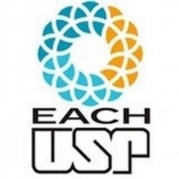 Divisão do sistema reprodutor masculino
Testículos:
Órgãos ovoides
Localizados no exterior da cavidade abdominal
Função reprodutora: Produzir espermatozoides
Função endócrina: Produzir hormônios sexuais
SISTEMA REPRODUTOR MASCULINO
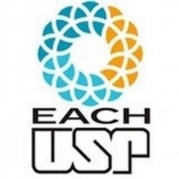 Divisão do sistema reprodutor masculino
Epidídimos:
 Amadurecer
espermatozoides  formação	dos
(completar	a
flagelos)
 Proteger e armazenar (15 dias)
SISTEMA REPRODUTOR MASCULINO
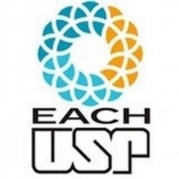 Divisão do sistema reprodutor masculino
Ducto deferente:
 Conduzir os espermatozoides até as  vesículas seminais
 Cada um deles penetra no abdômen,  atravessa a próstata e abre, finalmente,  na uretra
SISTEMA REPRODUTOR MASCULINO
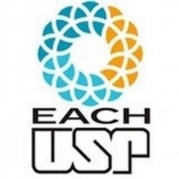 Divisão do sistema reprodutor masculino
Vesículas seminais:
 Glândulas
 Produtoras de líquido seminal
 Rico em frutose e fibrinogênio
 Eliminado na ejaculação
SISTEMA REPRODUTOR MASCULINO
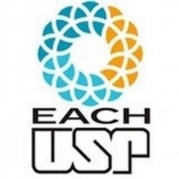 Divisão do sistema reprodutor masculino
Próstata:
 Glândula abaixo da bexiga
 Canais excretores se abrem na uretra
 Produzir líquido prostático (alcalino)
 Eliminado na ejaculação
SISTEMA REPRODUTOR MASCULINO
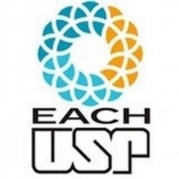 Divisão do sistema reprodutor masculino
Pênis:
  Ejacular	o	liquido	seminal  com o espermatozoide
  Formado	por	dois	tecidos  cilíndricos:
corpos cavernosos
corpo esponjoso
 Envolve e protege a uretra
SISTEMA REPRODUTOR MASCULINO
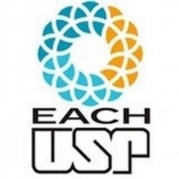 Divisão do sistema reprodutor masculino
Escrotos:
  Bolsas	que	armazenam	os  testículos
  Mantem	a	temperatura	dos  testículos abaixo da corporal
SISTEMA REPRODUTOR MASCULINO
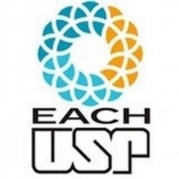 Funções do sistema reprodutor masculino
Produzir sêmen e hormônios
Emitir e introduzir o sêmen
GÔNADAS MASCULINAS
TESTÍCULOS
FUNÇÃO REPRODUTIVA
FUNÇÃO ENDÓCRINA
SISTEMA REPRODUTOR MASCULINO
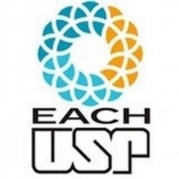 Divisão do sistema reprodutor masculino
Testículos = gônadas masculinas
- porção gametogênica: túbulos seminíferos
(células de Sertoli	e células da linhagem germinativa)
porção glandular: androgênios  (células de Leydig)
Órgãos Anexos:
Próstata, vesículas seminais , escroto, pênis
Vias condutoras: epidídimo, canal deferente,  ducto ejaculador
Sêmen: transporte
volume médio: 2,5 – 3,5 ml
100 milhões de espermatozóides/ml
< 40 milhões/ml = 50% esterilidade, < 20 milhões  100%
- pH médio: 7,5
Aparelho Reprodutor Masculino
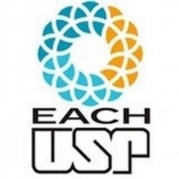 SISTEMA REPRODUTOR MASCULINO
Espermatozóides:
célula móvel, rica em DNA
cabeça: maior parte constituída por  cromossomos, coberta por Acrossoma  (lisossoma,	rica	em	enzimas,  envolvidas na penetração do óvulo)
-Cauda,	envolta	por	bainha	rica	em  mitocôndria.
-* duração: 64 dias
SISTEMA REPRODUTOR MASCULINO
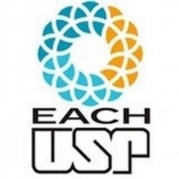 Caracteristicas do sistema reprodutor masculino
-	Fertilidade:	alta	contagem	de  espermatozoides morfologia,	mobilidade,	secreções  das glândulas anexas
Temperatura: 2oC abaixo da temperatura corporal

Criptorquidismo: não descida de um testículo do  abdome para o escroto (envolve secreção de  testosterona pelos testículos fetais)
Níveis de Testosterona Plasmática
Fetal
Puberdade
Adulta
Senescência
SISTEMA REPRODUTOR MASCULINO
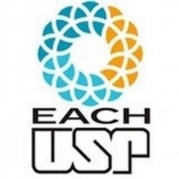 Ações fisiológicas da testosterona
Desenvolvimento Fetal
Genitália Masculina

Crescimento: eleva a secreção de GH (estirão da puberdade)

Características sexuais secundárias
Desenvolvimento	Genitais internos, depende de Testo
Vesículas seminais, próstata
Desenvolvimento Genitais externos, depende de DHT
Pênis, escroto
Alterações	na	laringe	e	comprimento	e	altura	das	cordas  vocais - voz mais grave
Pêlos característicos - barba, recuo da linha de implantação  dos cabelos, pelos pubianos, pelos nas axilas, tórax
SISTEMA REPRODUTOR HUMANO
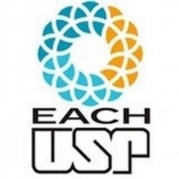 Resumo do sistema reprodutor